UEFI Momentum – The AMD perspective
Gary Simpson
Software Architect, AMD
Agenda
UEFI – Introduction and Benefits
Why AMD is enthusiastic about UEFI
Industry Adoption
Enabling the AMD Infrastructure
AMD Case Study – Silicon Support Modules
UEFI – Quick Introduction
“Unified Extensible Firmware Interface”
UEFI is a the interface between the platform firmware and the booting OS
Modern calls; stack-based parameter passing
Long-mode (64-bit) services for booting UEFI OS’s
Pre-boot and boot-time only – minimal run-time services
ACPI is the primary run-time platform interface
UEFI boots 64-bit, UEFI-capable OS versions
To boot other OS’s, a CSM provides legacy services
UEFI systems started shipping in volume in 2008, following Microsoft’s UEFI-capable OS shipments
Firmware Block Diagram
Operating System
All PCOS’s
New Windows® Revs Use Either
OS
Older PC OS’s
Runtime Interfaces
(ACPI, SMBIOS)
System Firmware
(Legacy BIOS or UEFI code base)
UEFI Interface
Legacy Interface
Replacement for the legacy booting interface
FW
AMD’s AGESA 
(CPU Support Module)
AMD’s CIM-X
(Chipset Support Module)
Other
Silicon Support Modules
HW
CPU
CHIPSET
OTHER Si
UEFI – Technical Merits
GUID Partition Table (GPT) removes the 2TB hard-drive partition limit
Removes the Upper Memory Block limit for Option ROM’s
Unifies the Setup interface for platform firmware and Option ROM’s
Provides a pre-boot execution environment (not an OS)
Great for diagnostics and manufacturing
Can host a shell, run applications and scripts 
Direct access to all of memory (64-bit addressing)
Direct access to bare-metal registers
Network stack
Easier, cleaner, more portable booting for the OS
Extensible using collision-free Globally Unique ID’s
UEFI – Engineering Benefits
C language firmware means faster deployments
Fewer human errors; better tools; stable, re-usable code
Faster time-to-market, higher quality firmware, lower system development cost
Fully documented, testable interface
Publicly available test suite
Should help maintain stability and interoperability across implementations
Consistent behavior across platforms and architectures
Abstraction hides underlying architecture
AMD Likes UEFI
False Myth #1 
UEFI = Intel, AMD dislikes it
Reality
EFI was a proprietary Intel spec; UEFI supersedes it
AMD is a founding Promoter of the UEFI Forum
Both AMD and Intel benefit from stability, consistency and modernization of the firmware layer
AMD is enthusiastic about UEFI
Support for UEFI planned on current and future silicon
Switching to UEFI for mobile CPU validation
Why Does AMD Like UEFI?
Firmware and platform development is easier and more efficient
Reduced Time-to-Market for AMD’s silicon
Lower development and maintenance costs for AMD and technology partners/customers
Improved efficiency, quality for AMD and the industry
UEFI offers compatibility and interoperability
AMD’s firmware should plug into UEFI code bases in a consistent way
Allows for portable OEM differentiation and value
Portable third-party firmware add-on products
UEFI Offers Long-Term Stability
BIOS code bases always diverge
UEFI and PIWG define interoperable interfaces
AMD’s enthusiasm is as much about PIWG as UEFI
Modules can be portable across BIOS vendors 
Portability increases flexibility, reduces effort
OEM customizations can work in-house and on outsourced designs
BIOS vendors can still differentiate
UEFI turns the old BIOS model inside out
PIWG and the Green H
OS
UEFI App
UEFI
DXE
DXE
DXE
DXE
CSM
PIWG
PEIM
PEIM
PEIM
PEIM
CIM-X PEIM
AGESA PEIM
UEFI – Industry Adoption
False Myth #2
UEFI adoption is slow
Reality
x64 binding specification published in February, 2006
x64 UEFI systems are now shipping in volume
x64 UEFI OS’s are now shipping in volume
x64 UEFI adoption momentum is increasing
UEFI – Industry Adoption
2008 is the “tipping point”
UEFI Plugfests in 2007 prepared the way
Built industry confidence that the pieces work together
In 2008, Microsoft shipped two OS’s with UEFI capability (Windows Vista SP1 and Windows Server 2008)
Several OEM’s built “practice systems” in 2007; production systems now shipping in volume
Portables leading the way, servers and desktops following
Almost all system firmware will be hybrid (able to boot UEFI or legacy OS’s) for years to come
Enabling AMD's Infrastructure
Enabling AMD’s BIOS Partners
AMD firmware deliverables
AGESA (CPU initialization modules)
CIM-X (Chipset initialization modules)
Graphics OptionROM’s
AMD has worked with BIOS vendors for 5 years to prepare for UEFI
On-site engineers from each BIOS vendor
Multiple demonstrations at WinHEC
Good results from Plugfests
AMD and Partner Momentum
Completed Multiple UEFI development projects with BIOS vendors and OEM’s
AMD processor-based, UEFI-enabled platforms began shipping in volume Q2 08
Millions of these units have already shipped
Many more system designs on the way
AMD and its BIOS-vendor partners are fully enabled and ready for additional UEFI designs!
AMD’s Internal UEFI Adoption
AMD CPU silicon-validation process
Internal test platforms assure functionality
Step One – Port UEFI to existing platforms
Successfully completed multiple projects
Step Two – Use UEFI firmware natively
AMD’s next mobile CPU will be validated using UEFI
Provides platforms for diagnostic development
AMD’s Internal UEFI Adoption
Step Three – Port Diagnostics to UEFI
UEFI pre-boot environment offers advantages to diagnostic writers
We prefer to validate silicon using code similar to what our customers will ship
Mobile segment moving to UEFI first
AMD Case Study
AGESA and CIM-X
AGESA and CIM-X Block Diagram
Operating System
All PCOS’s
New Windows® Revs Use Either
OS
Older PC OS’s
Runtime Interfaces
(ACPI, SMBIOS)
System Firmware
(Legacy BIOS or UEFI code base)
UEFI Interface
Legacy Interface
FW
AMD’s AGESA 
(CPU Support Module)
AMD’s CIM-X
(Chipset Support Module)
Other
Silicon Support Modules
HW
CPU
CHIPSET
OTHER Si
AGESA and CIM-X Background
Pre-AGESA, BIOS Vendors silicon support was incompatible
Reference code was re-coded by hand
Wasted time and effort
AGESA and CIM-X designed as standard delivery packages for all BIOS vendors
Plug it in and use it; no re-coding
AGESA and CIM-X have been a great success, both for AMD and BIOS vendors
AGESA High Level Goals
Create and ship one thing, designed to be adaptable to multiple target code bases
Legacy BIOS
UEFI BIOS
Coreboot
Maintain fewer copies of AGESA code
One code base to serve multiple CPU families
C code can compile for multiple targets
Improve quality vs. “reference-code” model
QA AMD Modules for production-level quality
Evolving AGESA/CIM-X for UEFI
Pre-UEFI AGESA was 16-bit ASM
“2008 AGESA” is C, with some 32-bit ASM
2008 AGESA merges AGESA and CIM-X
Easy-to-integrate 2008 AGESA architecture
Supports standard UEFI driver architecture
Supports 64-bit UEFI – PEI/DXE native ‘flat model’
Working closely with on-site BIOS vendors to ensure compatibility with their code bases
AGESA/CIM-X UEFI Architecture
Simplified interface to ease UEFI integration
64-bit and/or 32-bit execution
Supports legacy/16-bit code base using push-high interface
Modular for quick response to changing markets
Layered architecture
Supports multiple processor/chipset families
Same API crosses many processor/chipset families
S3 resume feature supported
Multi-Processor operations reduce boot time
Integrated Debug Support
AMD Multi-Code-Base Model
UEFI 
PEI &
DXE
Drivers
Push-high 
Legacy
Wrapper
Legacy 
Code Base and 
Platform BIOS
UEFI 
Code Base and Platform BIOS
coreboot
Only the AGESA cylinder changes for enhancements and fixes
Summary
AMD’s perspective
UEFI is a multi-lateral industry effort
UEFI is being broadly adopted across the industry
AMD and Intel are cooperating in the UEFI arena
AMD is enthusiastic about UEFI
AMD and its ecosystem are fully enabled for UEFI
2008 is the tipping-point
UEFI firmware and operating systems are now shipping in volume
The time for UEFI has arrived
Call to Action for Hardware Vendors
Investigate UEFI for your next system design or add-in card
IHV’s – please ship UEFI OptionROM’s
Investigate UEFI for your internal diagnostics and manufacturing utilities
Join the UEFI Forum, if you haven’t already
Adopter-level membership is free
Contributor-level membership is better
Contact AMD if you have any questions about AMD/UEFI support
Additional Resources
UEFI Resources
Specs and membership info:  http://www.uefi.org
UEFI 2.2 available November, 2008
Microsoft Resources 
Windows Hardware Developer Central, Firmware and Boot environment:http://www.microsoft.com/whdc/system/platform/firmware/default.mspx
AMD UEFI contact:  gary.simpson@amd.com
© 2008 Advanced Micro Devices, Inc.
Please Complete A Session Evaluation FormYour input is important!
Visit the WinHEC CommNet and complete a Session Evaluation for this session and be entered to win one of 150 Maxtor® BlackArmor™ 160GB External Hard Drives50 drives will be given away daily!





http://www.winhec2008.com
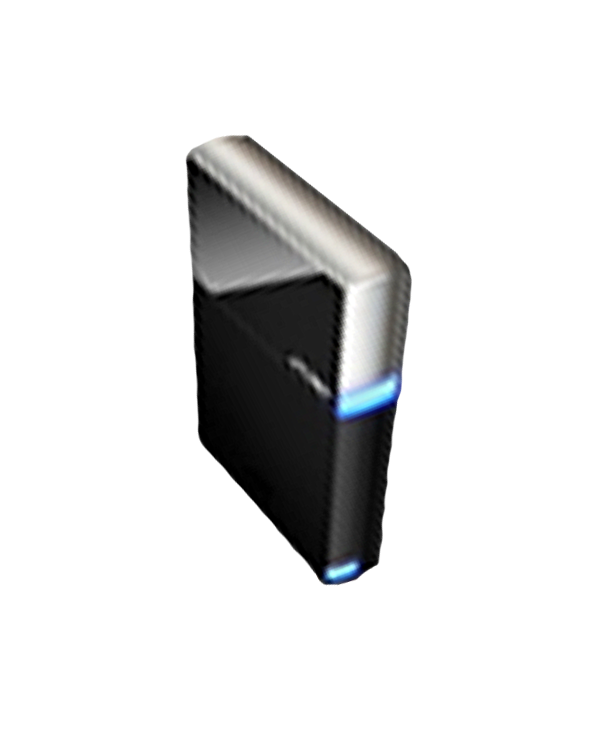 BlackArmor Hard Drives provided by:
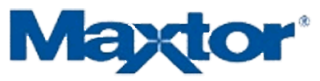 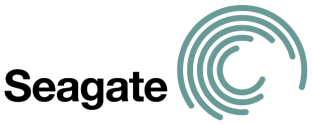 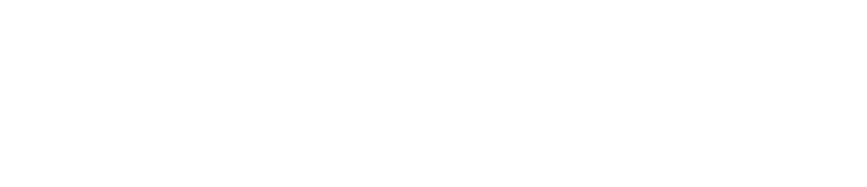 © 2008 Microsoft Corporation. All rights reserved. Microsoft, Windows, Windows Vista and other product names are or may be registered trademarks and/or trademarks in the U.S. and/or other countries.
The information herein is for informational purposes only and represents the current view of Microsoft Corporation as of the date of this presentation. Because Microsoft must respond to changing market conditions, it should not be interpreted to be a commitment on the part of Microsoft, and Microsoft cannot guarantee the accuracy of any information provided after the date of this presentation. MICROSOFT MAKES NO WARRANTIES, EXPRESS, IMPLIED OR STATUTORY, AS TO THE INFORMATION IN THIS PRESENTATION.